BUSINESS MODEL CAPABILITY MAP
VERSION:
DESIGNED FOR:
DESIGNED BY:
DATE:
KEY ACTIVITIES:
Top 3 Business Capabilities that enable your Key Activities
CUSTOMER RELATIONSHIPS:
Top 3 Business Capabilities that enable Customer Relationships
VALUE PROPOSITION:
Top 3 Business Capabilities that enable your Core Value Proposition
CUSTOMER SEGMENTS:
Top 3 Business Capabilities that delight Customers
KEY PARTNERS:
Top 3 Business Capabilities that enable your Key Partner interactions
_____________ 
[verb]
______________ 
[noun]
_____________ 
[verb]
______________ 
[noun]
_____________ 
[verb]
______________ 
[noun]
_____________ 
[verb]
______________ 
[noun]
_____________ 
[verb]
______________ 
[noun]
high
front-stage
_____________ 
[verb]
______________ 
[noun]
_____________ 
[verb]
______________ 
[noun]
_____________ 
[verb]
______________ 
[noun]
_____________ 
[verb]
______________ 
[noun]
_____________ 
[verb]
______________ 
[noun]
_____________ 
[verb]
______________ 
[noun]
_____________ 
[verb]
______________ 
[noun]
_____________ 
[verb]
______________ 
[noun]
KEY RESOURCES:
Top 3 Business Capabilities that enable your Key resources
CHANNELS
Top 3 Business Capabilities that enable Channels
KEY SUPPLIERS:
Top 3 Business Capabilities that enable your Key Supplier Interactions
strategic importance
_____________ 
[verb]
______________ 
[noun]
_____________ 
[verb]
______________ 
[noun]
_____________ 
[verb]
______________ 
[noun]
_____________ 
[verb]
______________ 
[noun]
_____________ 
[verb]
______________ 
[noun]
_____________ 
[verb]
______________ 
[noun]
_____________ 
[verb]
______________ 
[noun]
_____________ 
[verb]
______________ 
[noun]
_____________ 
[verb]
______________ 
[noun]
_____________ 
[verb]
______________ 
[noun]
_____________ 
[verb]
______________ 
[noun]
back-stage
low
COSTS:
Top 3 Business Capabilities that drive Cost
REVENUES:
Top 3 Business Capabilities that enable drive Revenue and impact Margin
_____________ 
[verb]
______________ 
[noun]
_____________ 
[verb]
______________ 
[noun]
_____________ 
[verb]
______________ 
[noun]
_____________ 
[verb]
______________ 
[noun]
_____________ 
[verb]
______________ 
[noun]
_____________ 
[verb]
______________ 
[noun]
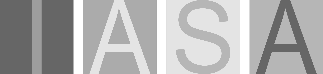 Last updated on 21 April 2018 Business Model Capability Map Version: 1.0 Designed by: Business Model Foundry AG Adapted By: Gar Mac Críosta - Agent ∆ for IASA Global
This work is licensed under the Creative Commons Attribution-Share Alike 3.0 Unported License. To view a copy of this license, visit:
http://creativecommons.org/licenses/by-sa/3.0/ or send a letter to Creative Commons, 171 Second Street, Suite 300, San Francisco, California, 94105, USA